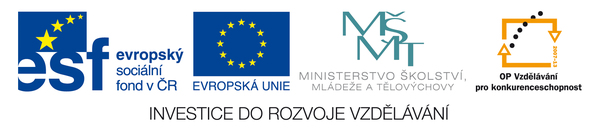 Téma: Sociální dovednosti
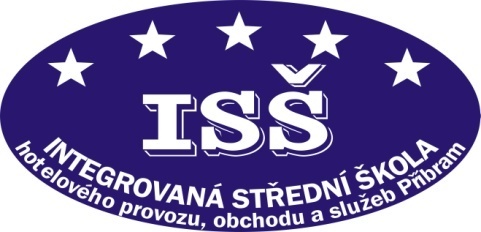 VY_32_INOVACE_412
VY_32_INOVACE_412
Sociální dovednosti
soubor společenských a kulturních dovedností, které si člověk během života osvojuje
získáváme je pozorováním, identifikací či různými způsoby sociálního učení
používají se v mezilidských vztazích, umožňují vyjadřovat se, mluvit o sobě a svých pocitech
permanentní a celoživotní proces
je – li člověk sociálně zdatný  zvyšuje se jeho sebevědomí a roste sebedůvěra
VY_32_INOVACE_412
Všeobecná charakteristika
SD založeny na vzájemné komunikaci  předávání, příjímání a interpretace informací
získáváme je skrze sociální učení
velkou roli hraje osobnost člověka, jeho dosavadní zkušenosti a jeho názor na jedince, kterému je sdělení určeno
zahrnují verbální a nonverbální projevy
VY_32_INOVACE_412
Všeobecná charakteristika
ovlivněny kulturou, ve které je člověk vychováván a sociálním prostředím, ke kterému jedinec patří 
upevňují se díky kladným impulsům z okolí  chvála, povzbuzování, zájem  zvyšují sebevědomí 
odráží se v nich další faktory  věk, pohlaví a sociální status osoby
VY_32_INOVACE_412
Příklady sociálních dovedností
umění jednat s lidmi
aktivní komunikace a prosazení svého názoru
dovednosti důležité a potřebné pro přijetí člověka do skupiny
navázání a udržení kontaktu
porozumění mezilidským vztahům
dosažení svého záměru a cíle
neverbální komunikace
morální kodex
seberegulace = plánování změn v chování na základě zjištěných rozdílů mezi chováním a normou
sebeorganizace = správa soukromých věcí, správná organizace
VY_32_INOVACE_412
Zdroje informací
NEUVEDEN. „Sociální dovednosti “ [online], [cit. 7. 10. 2012]. Dostupný z www: 
	http://www.sovka.estranky.cz/clanky/psychologie/socialni-dovednosti.html
BĚLOHLÁVKOVÁ, Lucie. „Nácviky sociálních dovedností “ [online], [cit. 7. 10. 2012]. Dostupný z www: 
	http://www.aspergeruvsyndrom.cz/sluzby/terapie/nacviky-socialnich-dovednosti
Johnson, D. Reaching out. 6. vyd. Needham Heights : Adivision of Simon and Schuster Inc, 1993. ISBN 0-205-14770-4.
VY_32_INOVACE_412